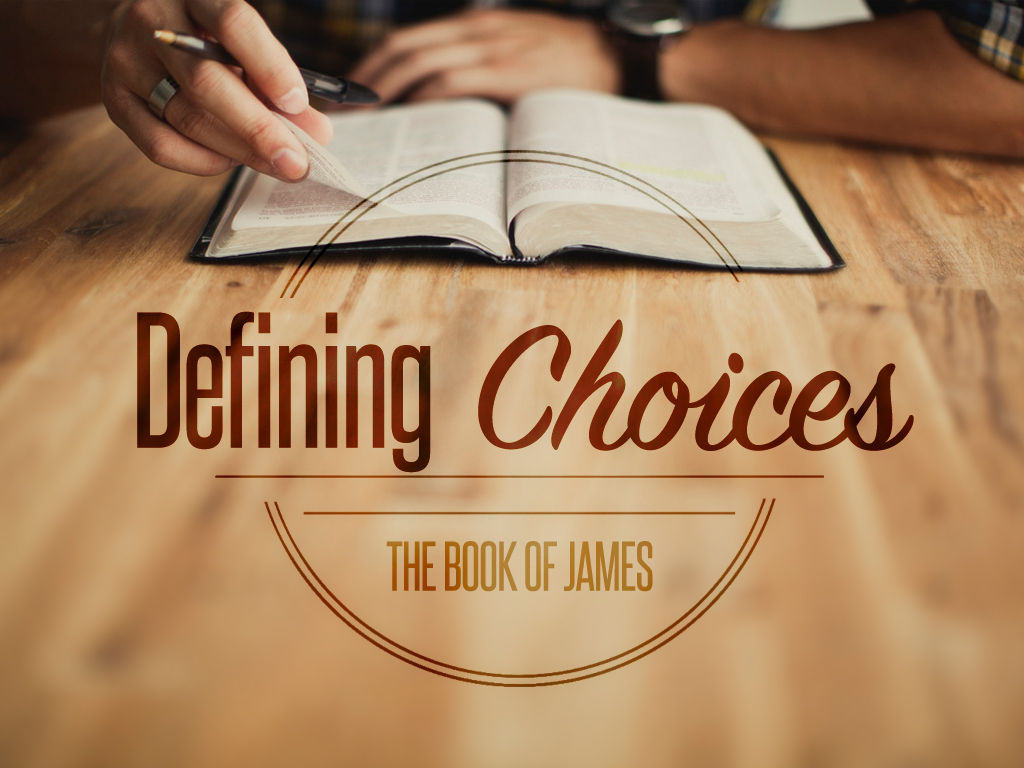 Defining Choices
[Speaker Notes: For the last 3 weeks we’ve been studying the book of James chapter by chapter because James addresses TOPICS that aren’t just things to learn about – but are choices we are all confronted with.

James addresses these topics because the choices we need to make are SOMETIMES counter-intuitive. They aren’t the choices we would just “obviously” or “automatically” make. 

We have to look at the decisions from a heavenly perspective and consider what is most honoring to God – instead of what might bring a temporary benefit.  So let’s do a quick review and then I think you guys are going to really like the COMMON thread we will follow as we get into today’s study of chapter 4.]
Life-Changing Choices
I Choose Perseverance, Responsibility & Transformation.
James 1
I Choose To Be Welcoming, Merciful& Faithful.
James 2
I Will Speak & Think With Righteousness.
James 3
[Speaker Notes: CHAPTER 4:  This chapter has a common thread: everything is better with God…  Our goals, our attitude, our plans – everything is better with God.

I CHOOSE FRIENDSHIP WITH GOD.

**talk about defining choices. THIS is one of the GREATEST choices of all time.  Placed before us in terms of FRIENDSHIP.  Mutual care, trust and support. Seeking closeness. Acts of sacrifice and loyalty.  Common Concerns, Common Joys,.

1 John 2:15-17  *The cares of the world will choke out the good seed!

God promises to those who pray, not to those who fight. The petition of the lustful, murderous, and contentious is not recognized by God as prayer. If you prayed correctly, with the the right spirit and right requests this would be resolved.

3. Some of them are supposed to say in objection, But we do "ask" (pray); compare Jas 4:2. James replies, It is not enough to ask for good things, but we must ask with a good spirit and intention. Even believers' prayers are often best answered when their desires are most opposed.

4;2 – not literal murder, but hate dwelling in the heart against one another.

I CHOOSE HUMILITY WITH GOD. True humility is not just the attitude we have about our self worth.  It is the absence of arrogant lusts.Jfb:the unenvious, uncovetous, and unambitious as to the world. Contrast Jas 4:4.

Faith, humble prayers, and heavenly wisdom, are the weapons of resistance. The language is taken from warfare. "Submit" as a good soldier puts himself in complete submission to his captain. 

Purify … hearts—literally "make chaste" of your spiritual adultery.

Admit when we are out of line. Admit when we’ve]
Life-Changing Choices
I Choose Friendship With God.
James 4:1-5
I Choose Humility With God.
James 4:6-10
I Choose Restraint With God. 
James 4:11-12
I Choose Planning Ahead With God.
James 4:13-17
[Speaker Notes: I CHOOSE RESTRAINT WITH GOD. Need to be understood in context of 5:19-20 – not a prohibition on reproof.  It is a command emphasizing the sufficiency of God’s word, and our proper role under it.

Verse 11 and 12 are appropriate for every collection of people – from families, to churches.  Anytime we are cooperating or on a team there will be differences!  How many times do we tell siblings – stop bossing around your little brother – you are not the parent.   Or basketball players critique each other instead of listening to the coach.  Or apostles compete for prestige – instead of serving others! We have to operate within appropriate boundaries.  I know what I think and what I would do – but I won’t force my personal practices on everyone else.  ** aka: leave room for personal judgment. 

Why?  Because We are not better than the law! The law is perfectly sufficient to accomplish its work of conviction.

Also, in my judgments, I will refrain from assigning motives. I don’t know the details of the heart.

 Don’t bind personal law on everyone else.  Written to JEWS who have struggled with this.  WITHIN the confines of the law – recognize there are differing applications.

Guess what: This isn’t just a command to protect the person being “picked on.”  This is a commandment that is good for the judgmental person too. It helps us remove the beam from our own eye first!  It helps us not be burdened to settle every matter of judgment.

I CHOOSE PLANNING AHEAD WITH GOD.

The problem is not foresight or wise planning. The problem is the wrong attitude and wrong emphasis.  This person is Arrogant. They act as if they are in control. This person is also worldly. Their focus is on what they can gain – instead of what they can give.

Our Days are uncertain
OuR destination is uncertain
Buy and sell - as opposed to teach and train.

Proverbs 21:5    -    Proverbs 15:22

HAVE I LOOKED AT THE FUTURE to PLAN WHAT I CAN GET or GIVE?  Do you plan to give your service, give your knowledge, give your help, give your resources… or are your future plans all about what you will gather in for yourself?

Don’t just plan to do what is right – GO DO IT! *Middle school “swimming”  “I know how, I just don’t know how.” **Gary Henry: Can do and have done, don’t even live in the same neighborhood!]
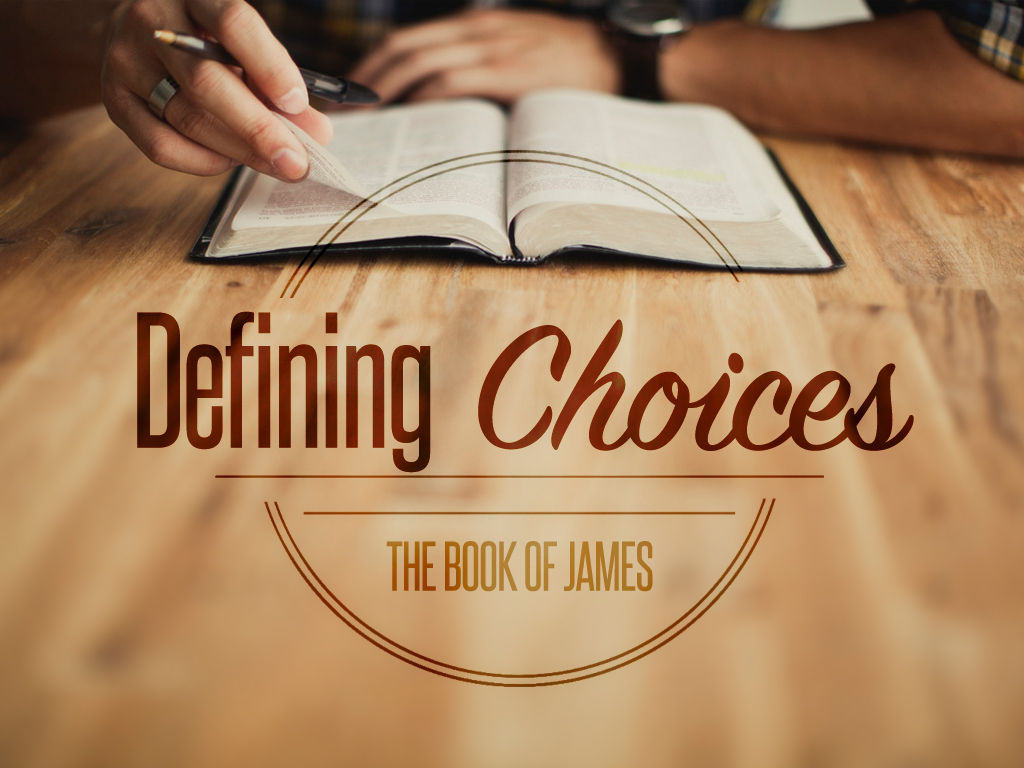 Defining Choices
[Speaker Notes: There is no better TIME to put GOD at the center of your plans for the future than right now.

To simply say:  I’ve spent enough time flirting with sin. I’ve spent enough time burdened with the guilt of my sin. I’ve spent enough time in FRIENDSHIP with the world.

Today, I choose GOD. I choose to confess my faith, to turn my mind away from sin, and to be baptized – so that MY ETERNAL FUTURE is going to be in HEAVEN with the Lord…not lost in the darkness of Hell with satan.

JOIN GOD’s family today, right now, - just come forward and let your desire be known – while we stand and sing.]